두손Order
www.DoosonErp.com
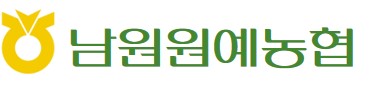 개요
시스템 요구사항
프로그램 설치 및 로그인
업무흐름
화면 구성
수발주
입고내역
시스템 요구사항
권장해상도 : 1920*1080
	OS : MS WINDOWS 7 이상, .Net Framework 4.5 이상
프로그램 설치 > 회원가입 > 로그인
프로그램 다운로드
프로그랢 다운로드 및 설치
1
다운로드 주소 : http://www.doosonerp.com 접속
2
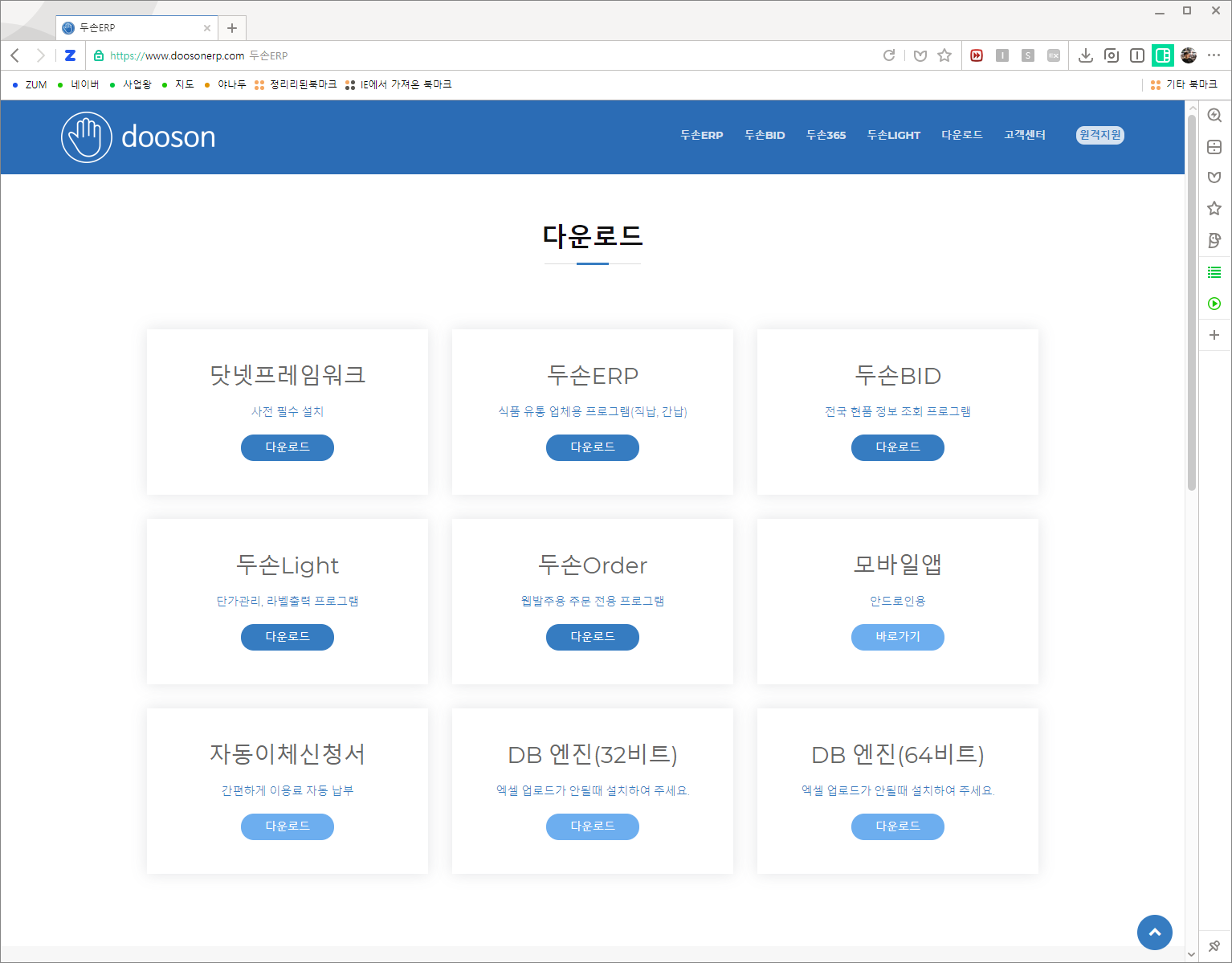 3
프로그램 설치 > 로그인
로그인 - 회원가입
프로그램 관리자 생성을 위한 회원가입
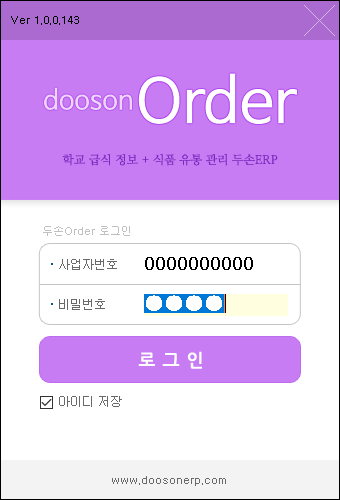 1
시스템관리 > 내정보
내정보
내정보, 비밀번호 변경 기능
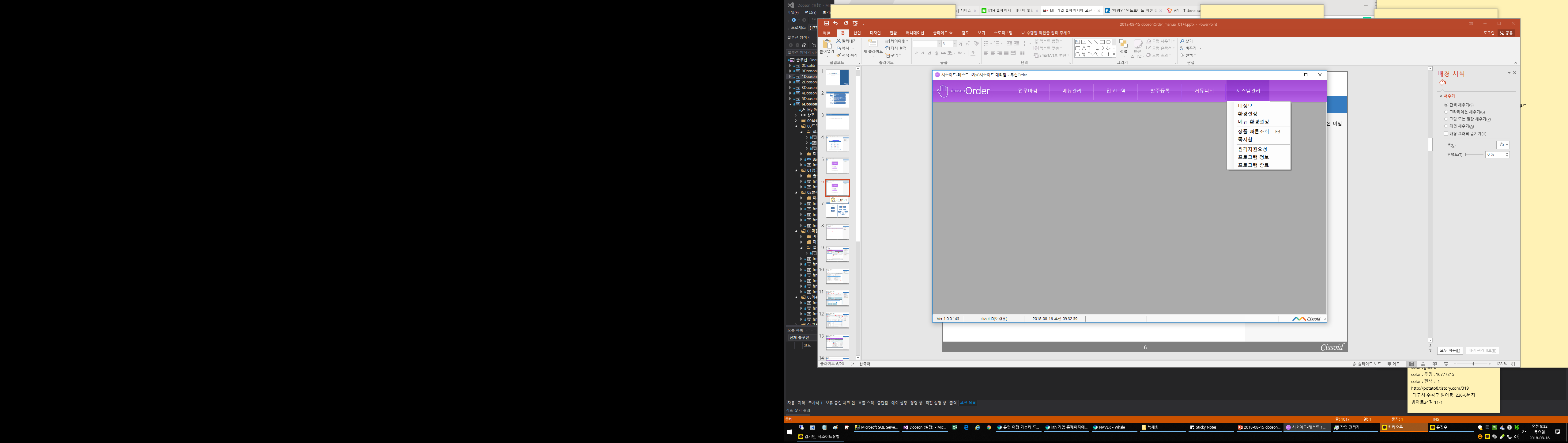 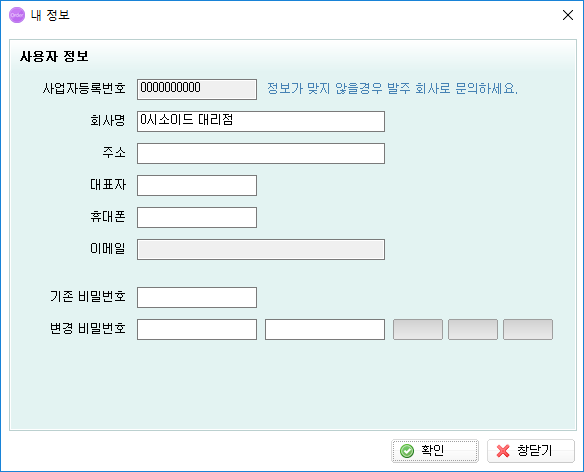 1
1
업무흐름
수발주
입고내역
화면 구성 : 메인 화면
메인화면
메인화면의 전체화면 구성
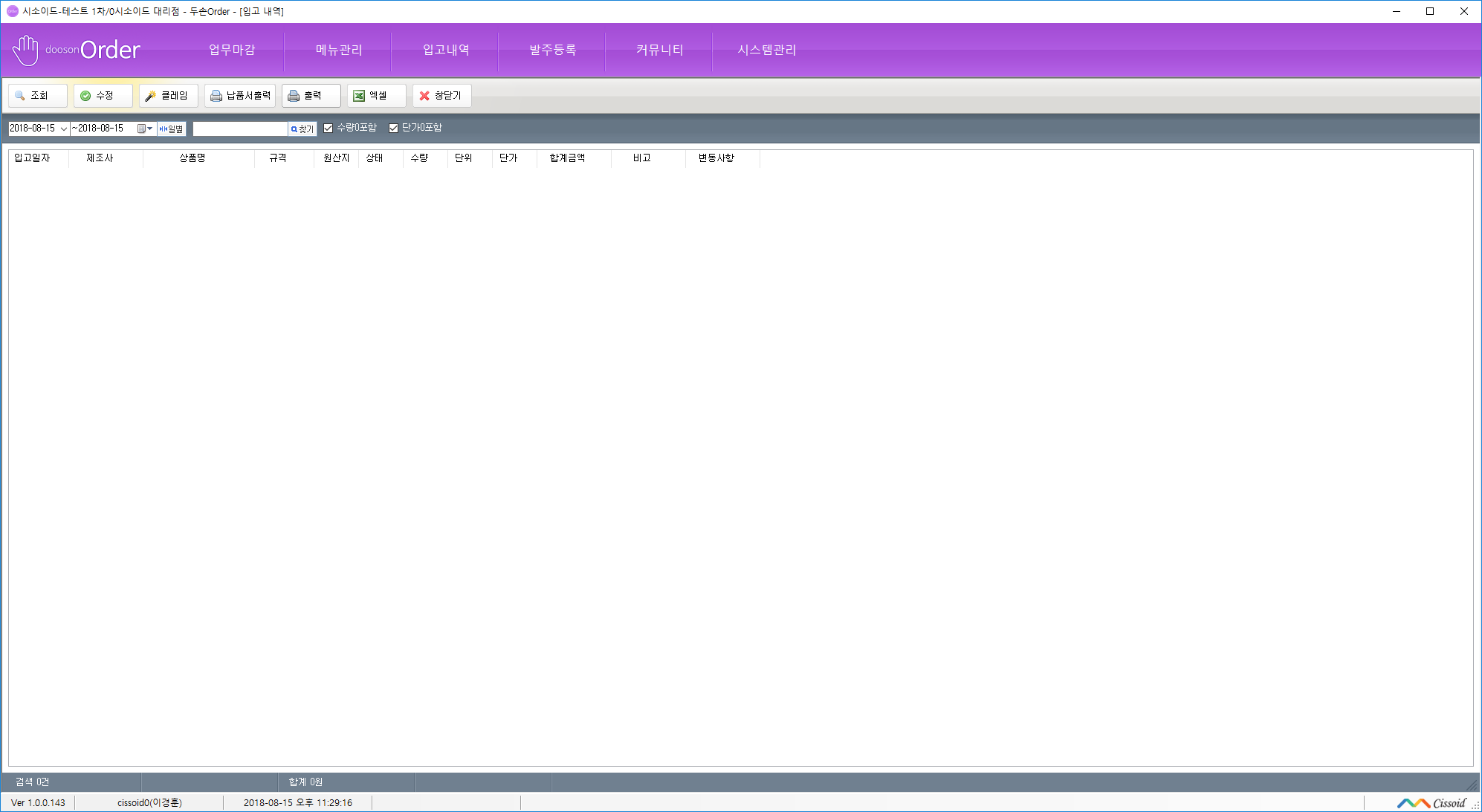 1
2
3
4
5
입고내역
입고내역
발주서 엑셀파일 일괄 등록
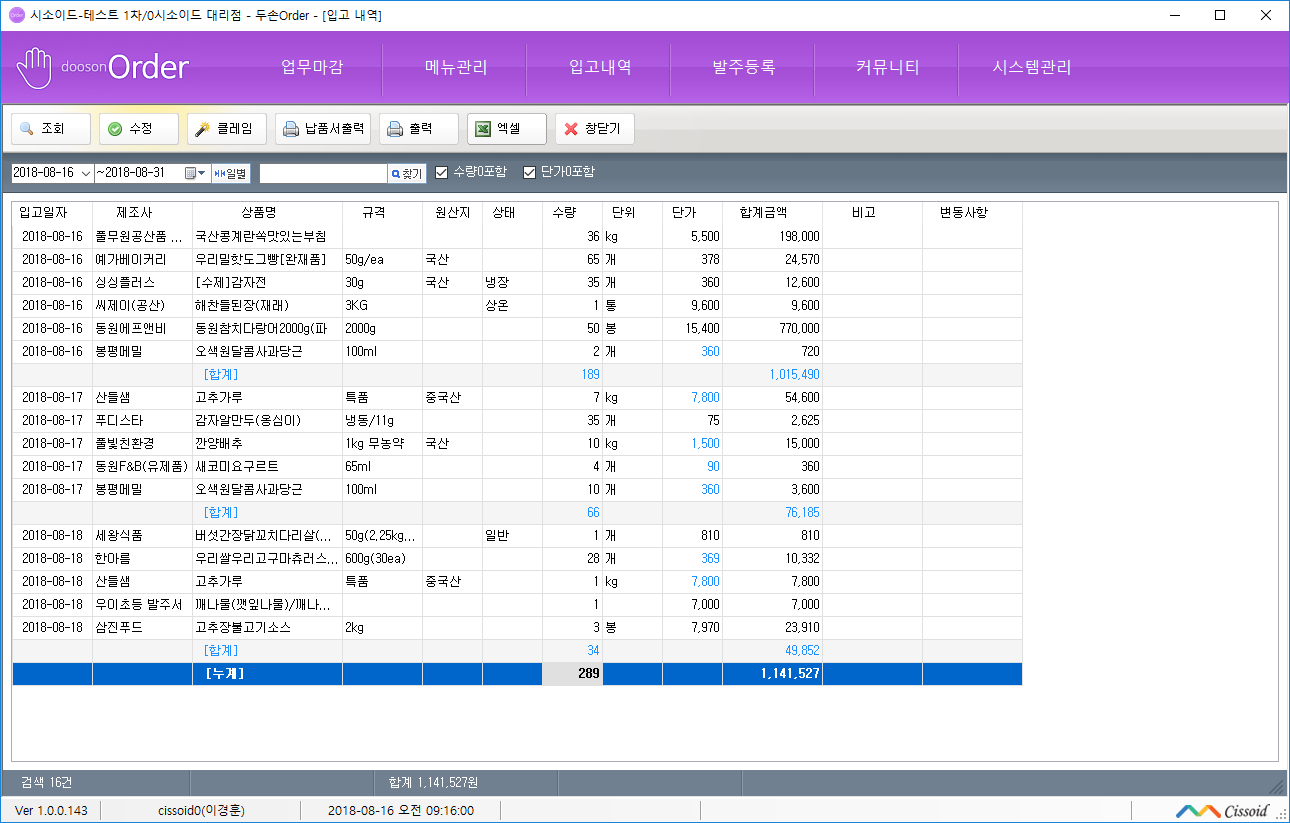 2
3
4
1
5
6
입고내역-수정
입고내역-수정
발주한 내역 수정
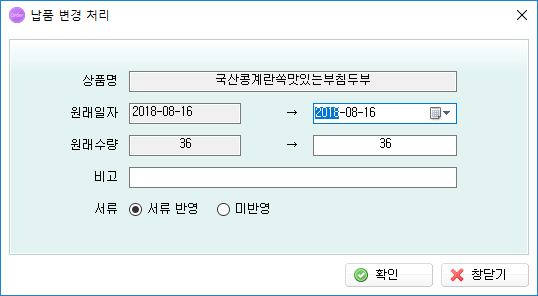 1
2
3
4
입고내역-클레임
입고내역-클레임
클레임이 발생했을경우 내용 입력
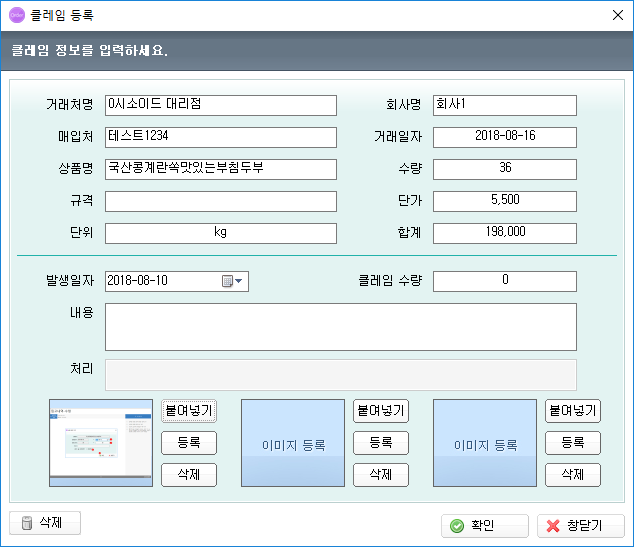 1
2
3
4
5